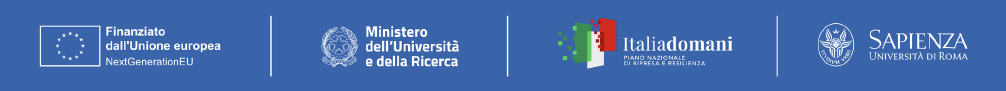 SAFEST & PE6
SApienza Flash Electron Source for radio-Therapy
 
VHEE-FLASH-RT Research Facility
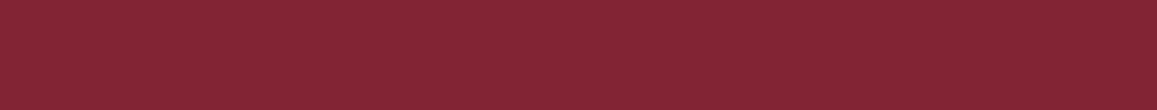 L. Palumbo
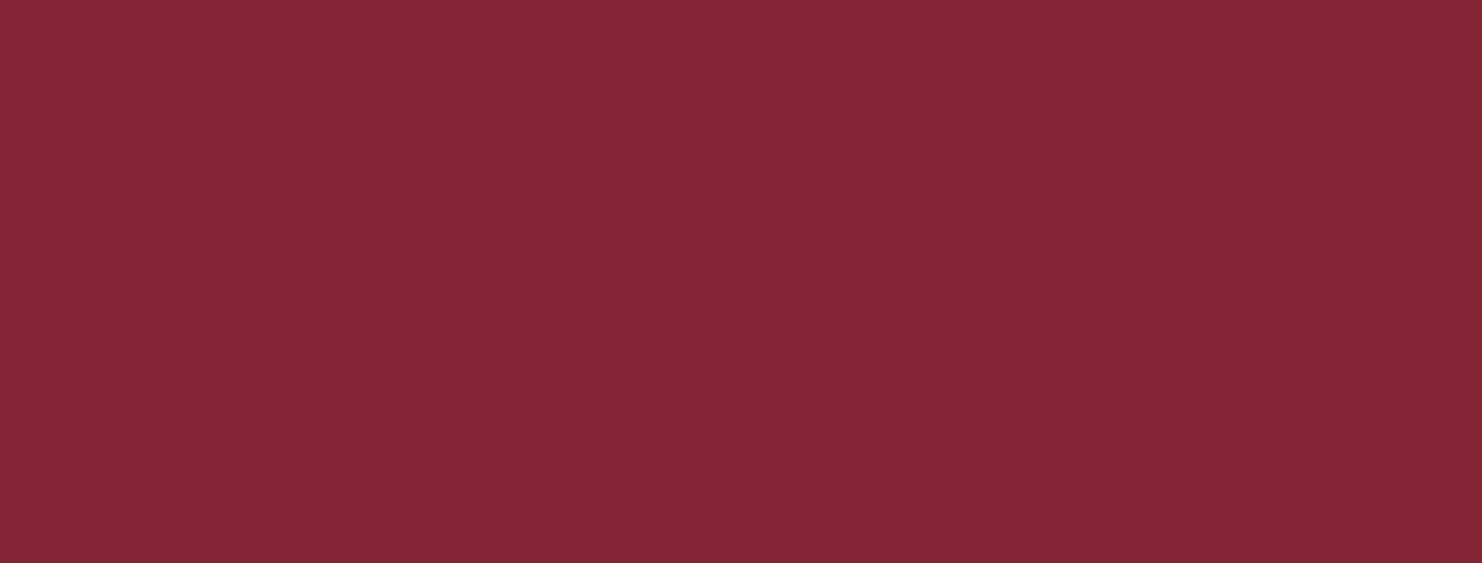 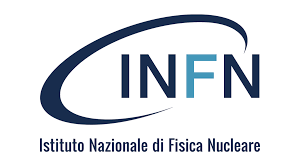 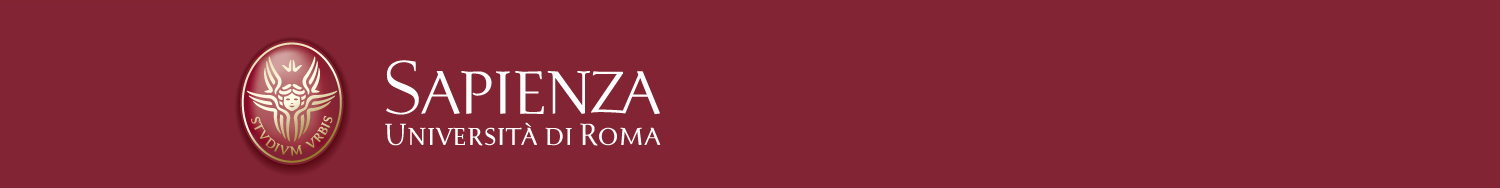 1
Electron FLASH-RT Linacs
2020
7 MeV FLASH S- band LINAC
2021
12 MeV FLASH C- band LINAC
2022
VHEE FLASH C-band LINAC
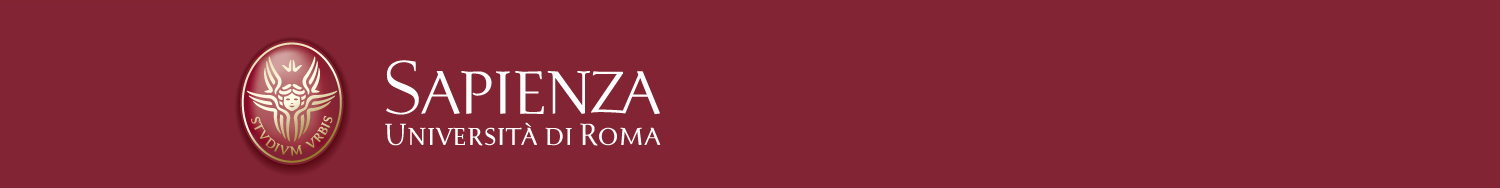 2
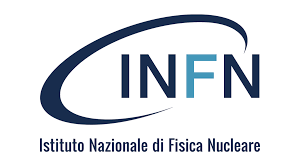 Electron LINAC-FLASH 7 MeV – constructed by SIT Company
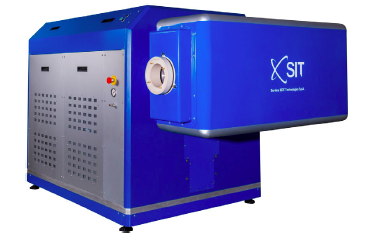 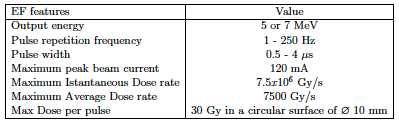 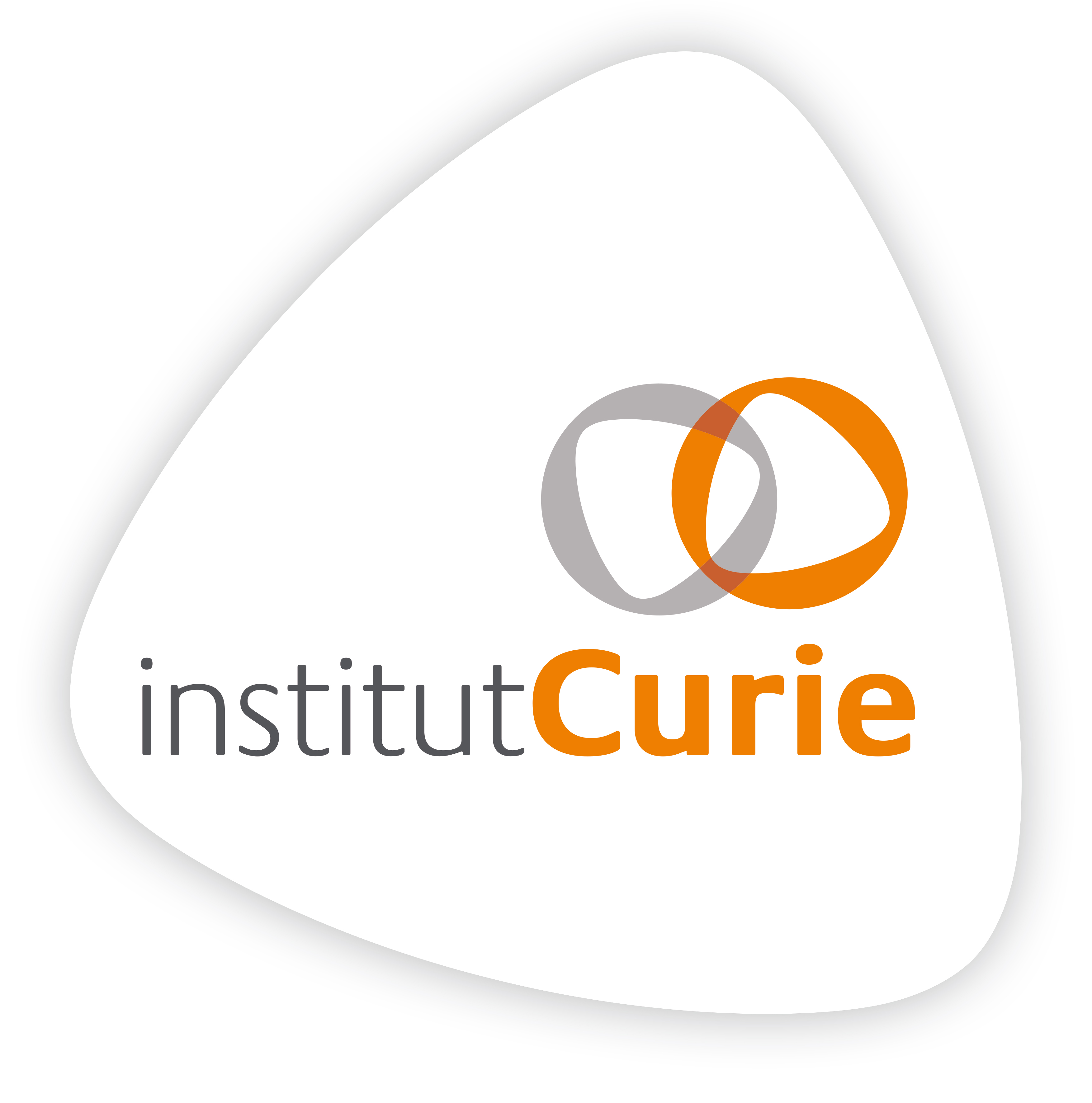 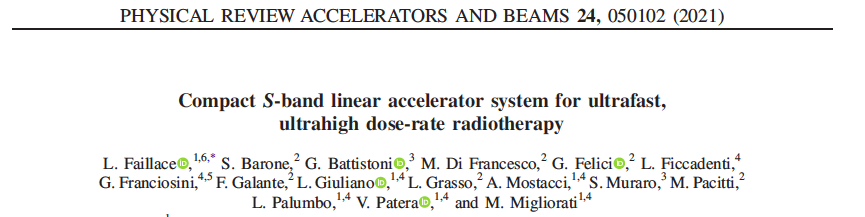 CURIE INSTITUTE
ANVERSA
PISA (CRPF)
MADRID
CATANIA (Università)
ROMA (Gemelli)
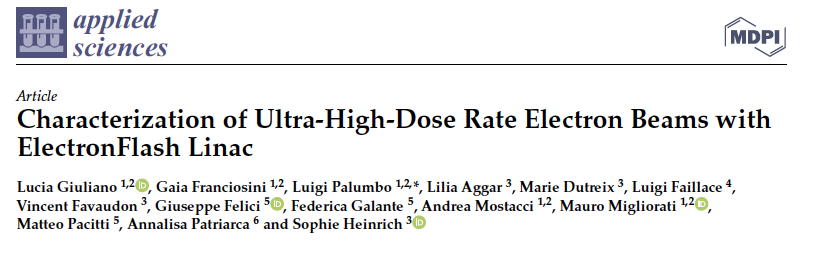 2023
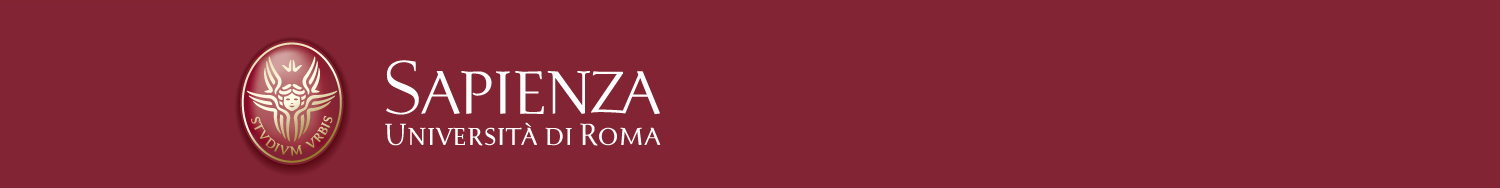 3
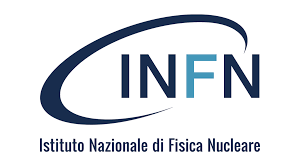 C-band LINAC 12 MeV,  for FLASH-RT
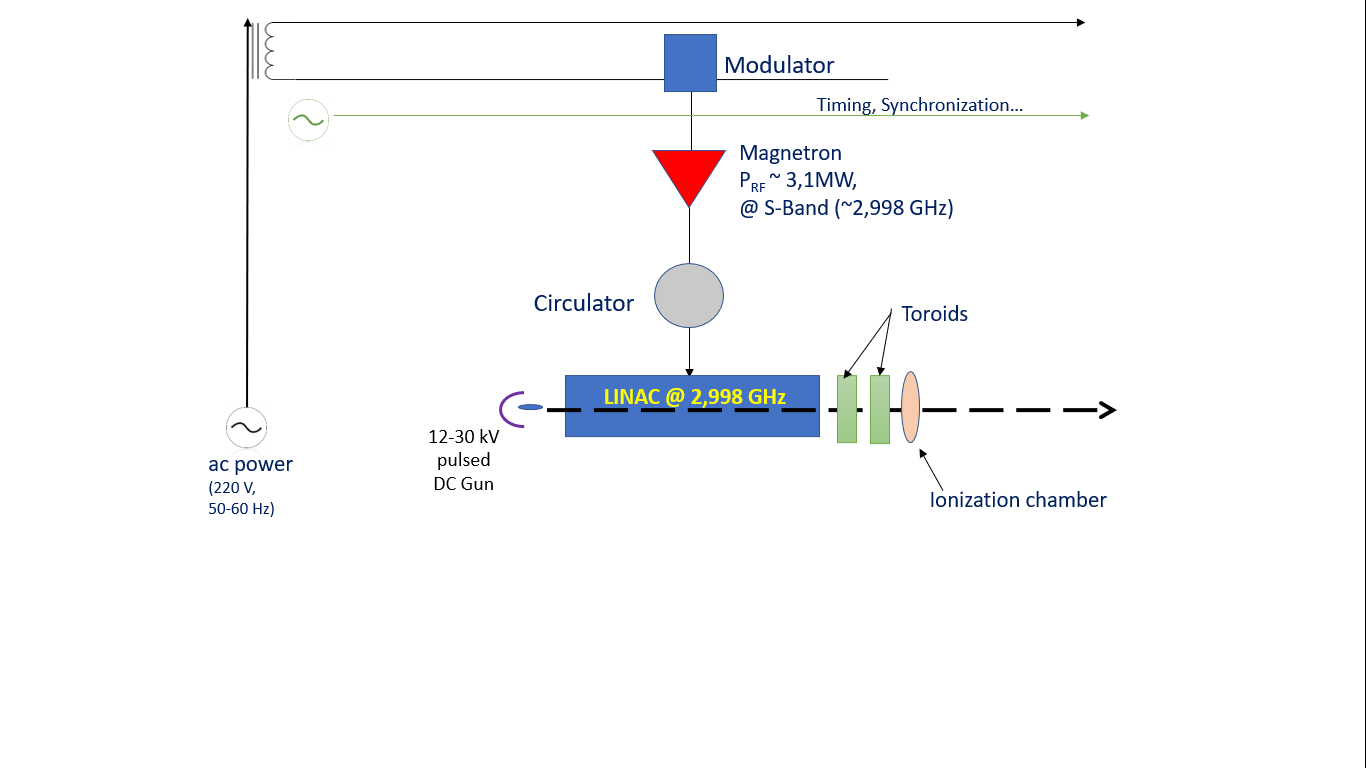 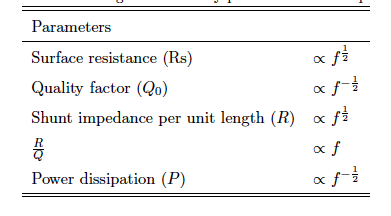 PRF  2.5 MW
C-Band
LINAC@5.712 GHz
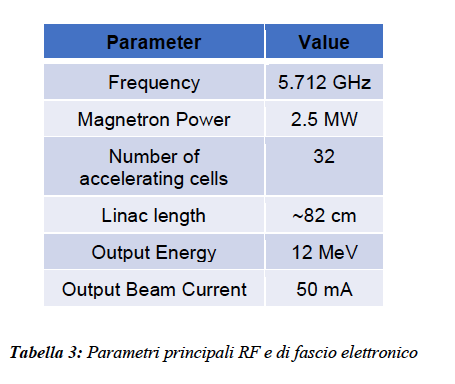 80 cm
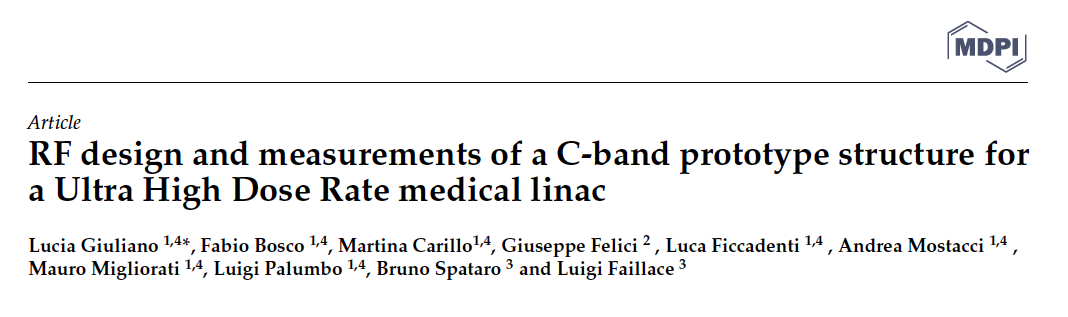 2023
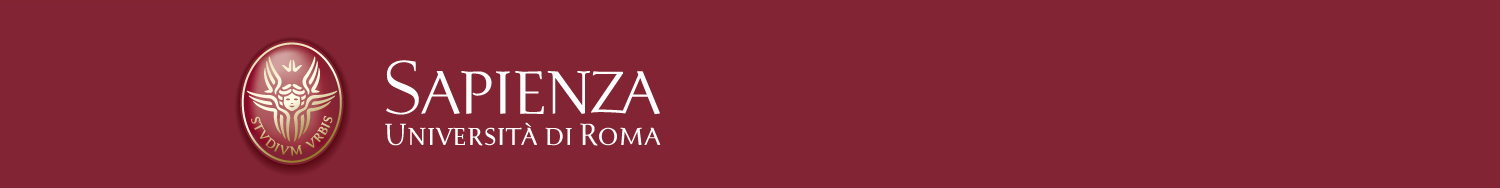 4
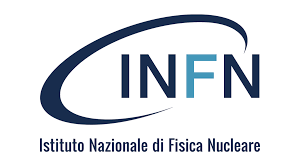 FIRST TESTS 5 ACCELERATING CELLS – SAPIENZA RF LAB
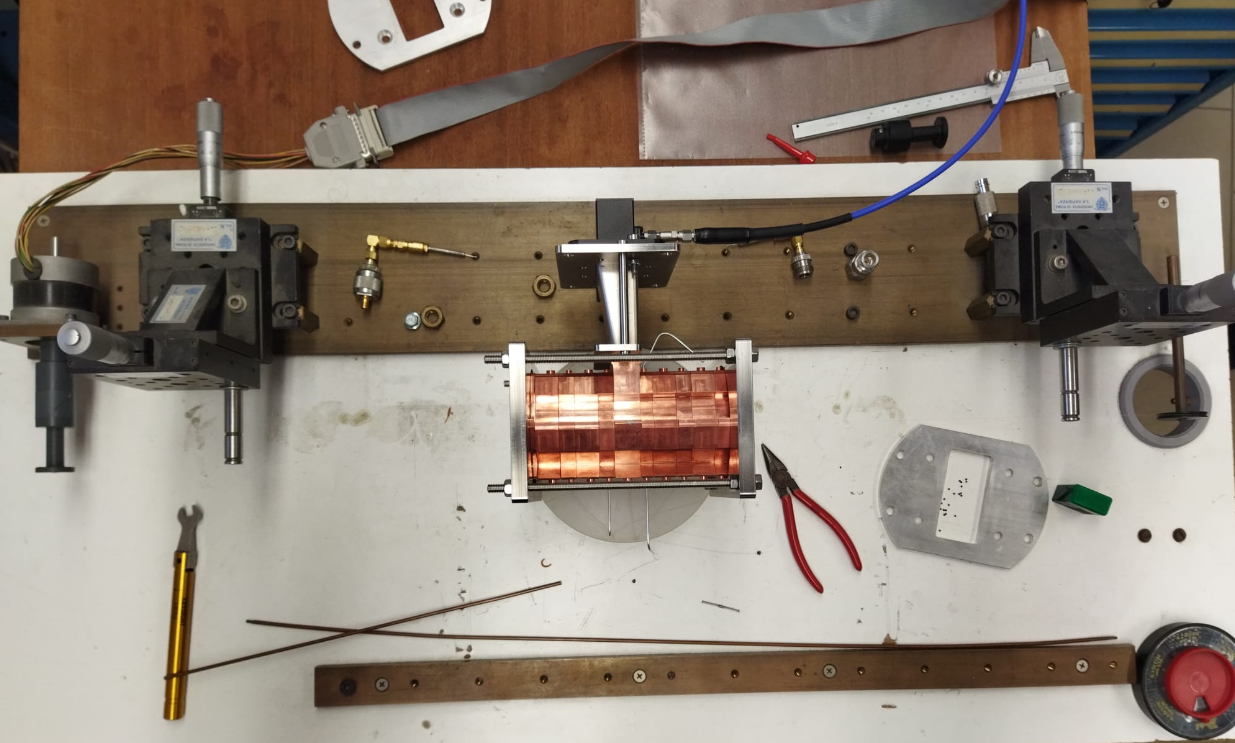 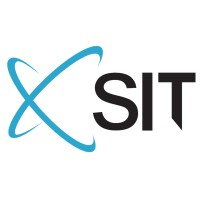 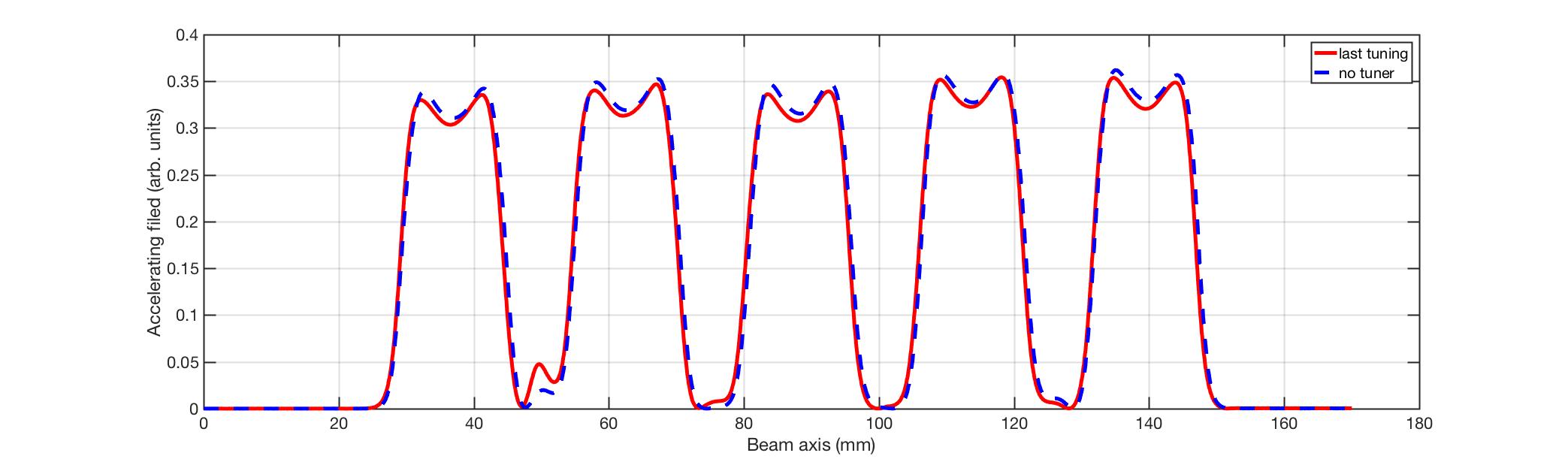 FINAL PROTOTYPE 32 CELLS IN CONSTRUCTION
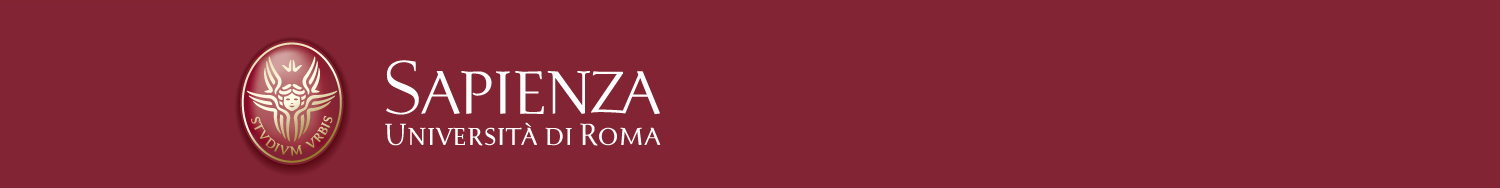 5
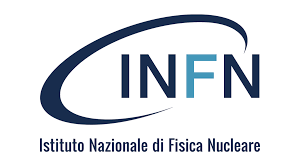 TOWARD VHEE LINACS 
FOR DEEP TUMORS
VHEE -> 60-250 MeV
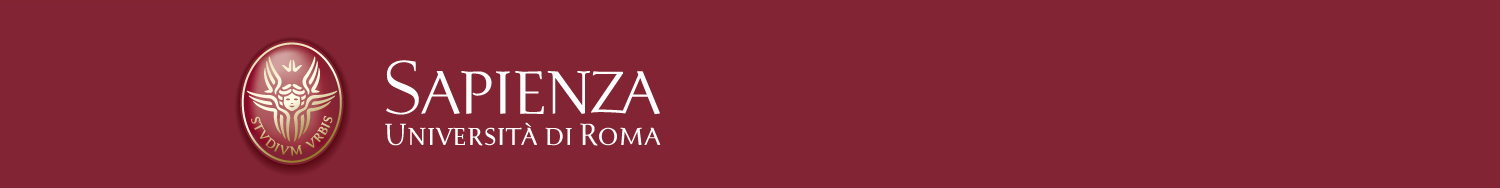 6
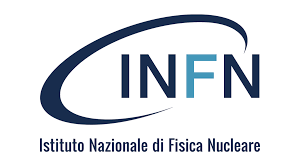 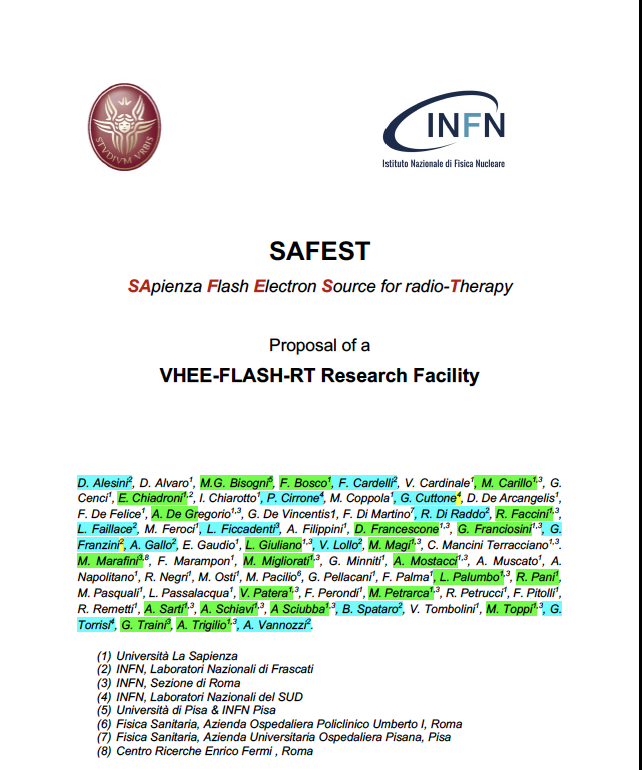 JOINT
STUDY GROUP
SAPIENZA – INFN
2021
Costituito a seguito di un incontro
tra  Rettrice Sapienza e Presidente INFN
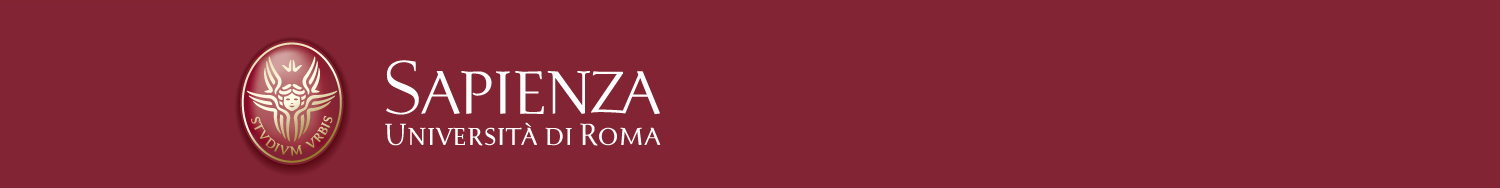 7
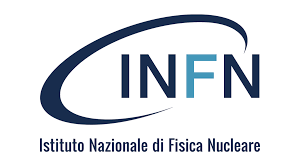 What range of energy ?
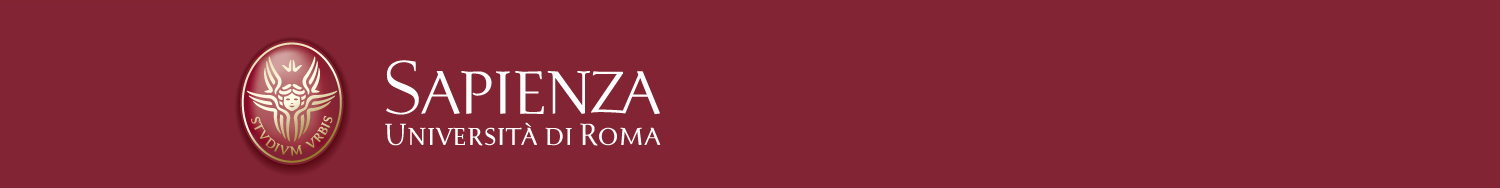 8
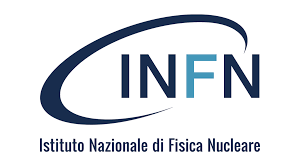 PDD Integrated Dose – 9 MeV, 80 MeV, 130 MeV
,
Percentage Depth Dose curve
100%
Beam spot 3 cm
Integrated Relative Dose
80 MeV
130 MeV
9 MeV
cm
40
50
30
1
10
20
1
10
Never introduced such VHEE in clinical RT till now!
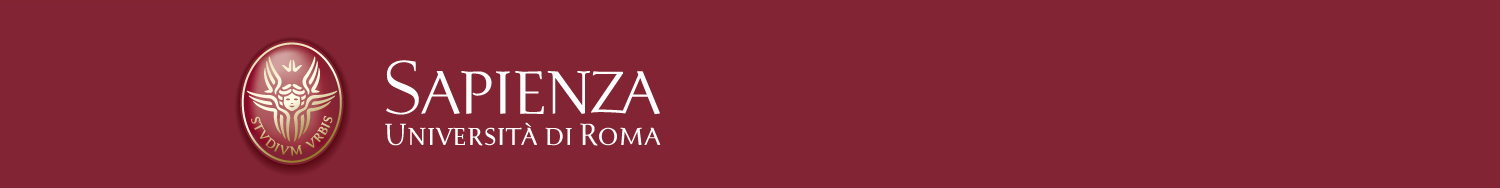 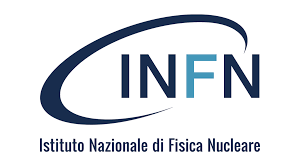 SIMULATIONS WITH MONTECARLO CODE SHOW THAT
1. VHEE BETTER THAT PHOTONS EVEN WITHOUT FLASH
2. VHEE COMPARABLE WITH PROTONS IN CASE OF FLASH
(V. PATERA)
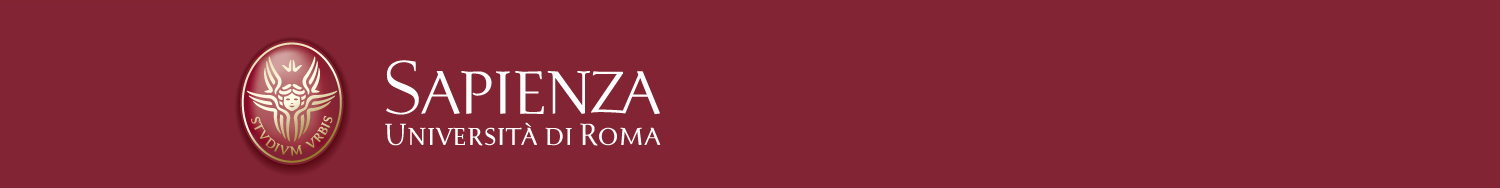 10
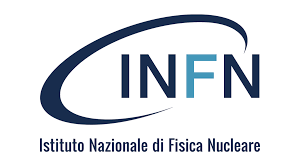 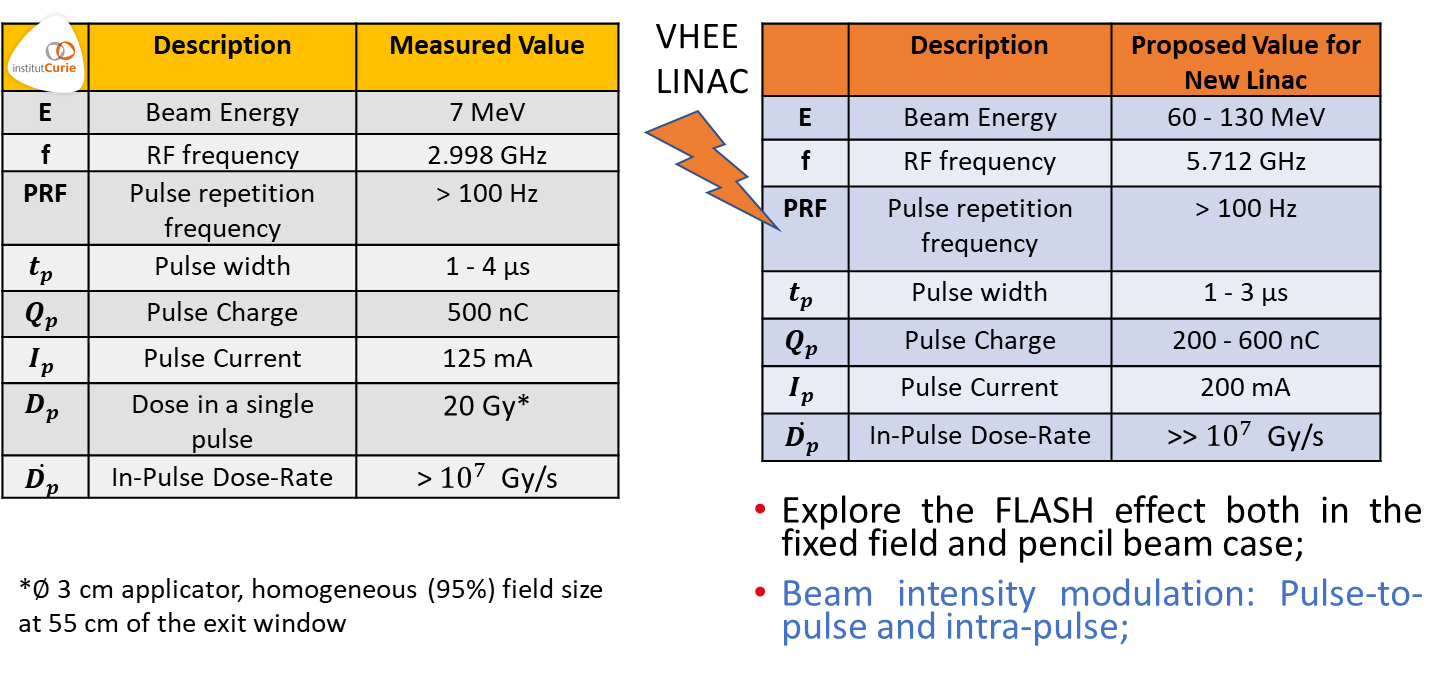 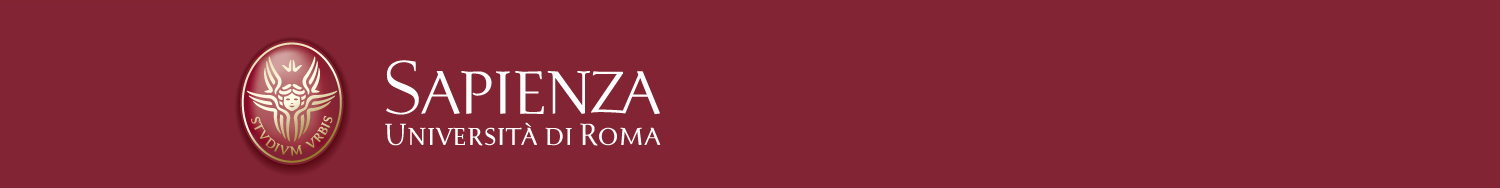 11
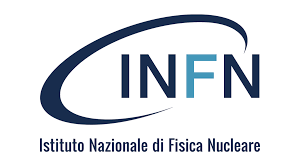 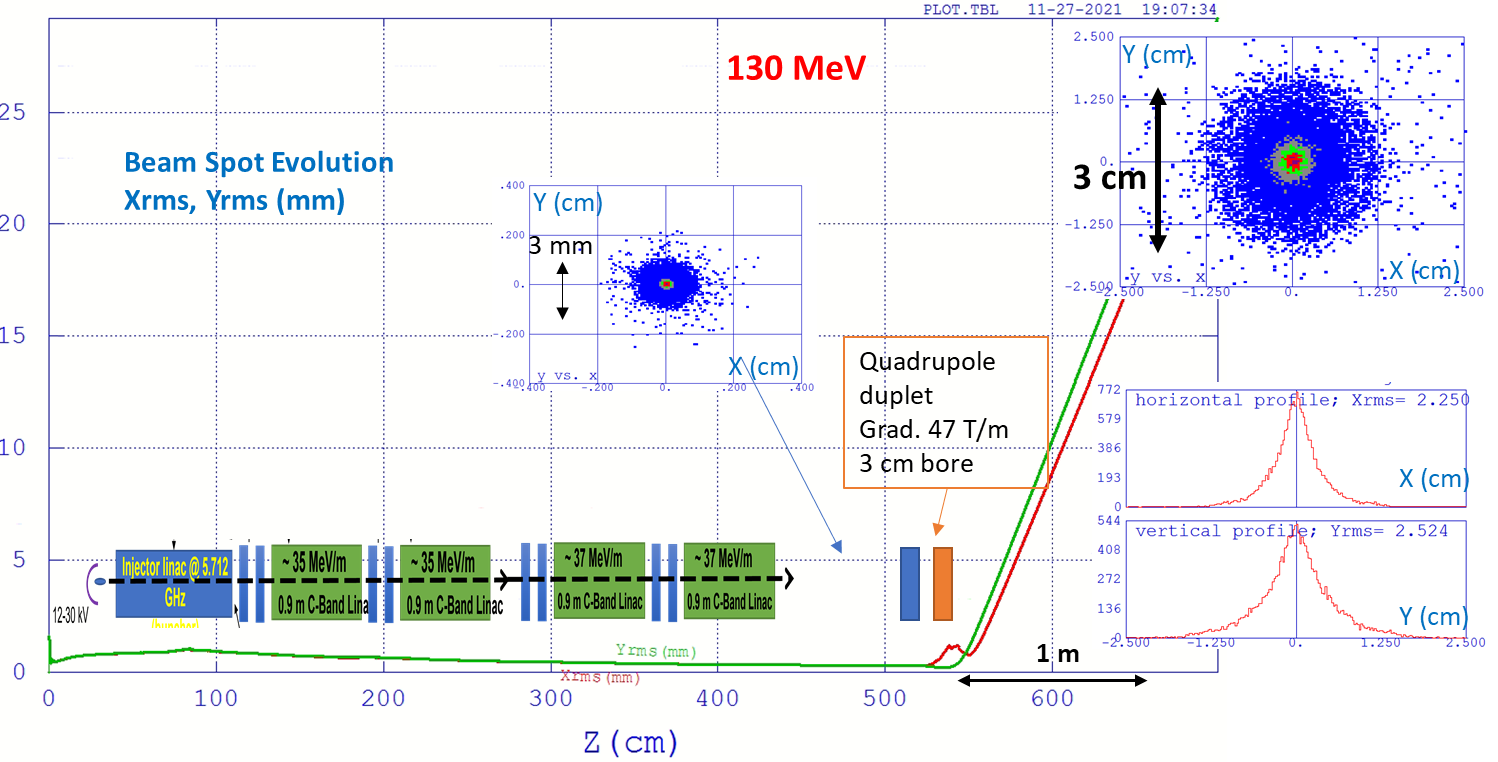 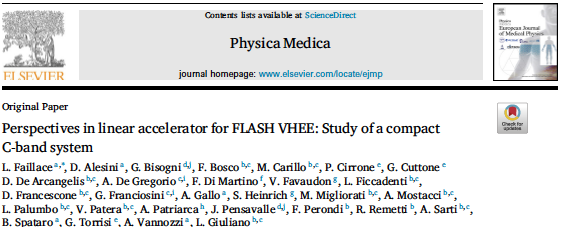 2022
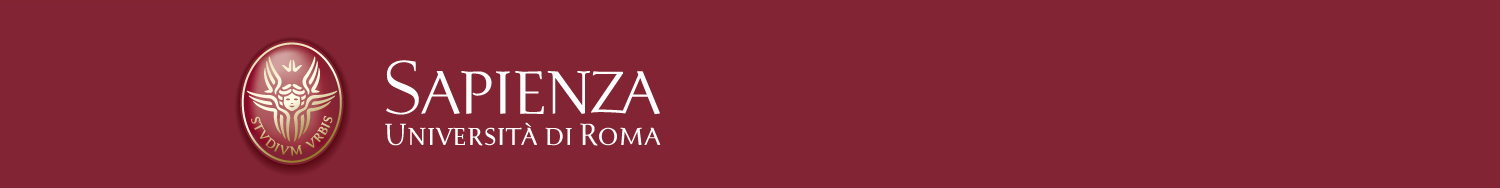 12
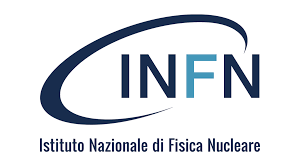 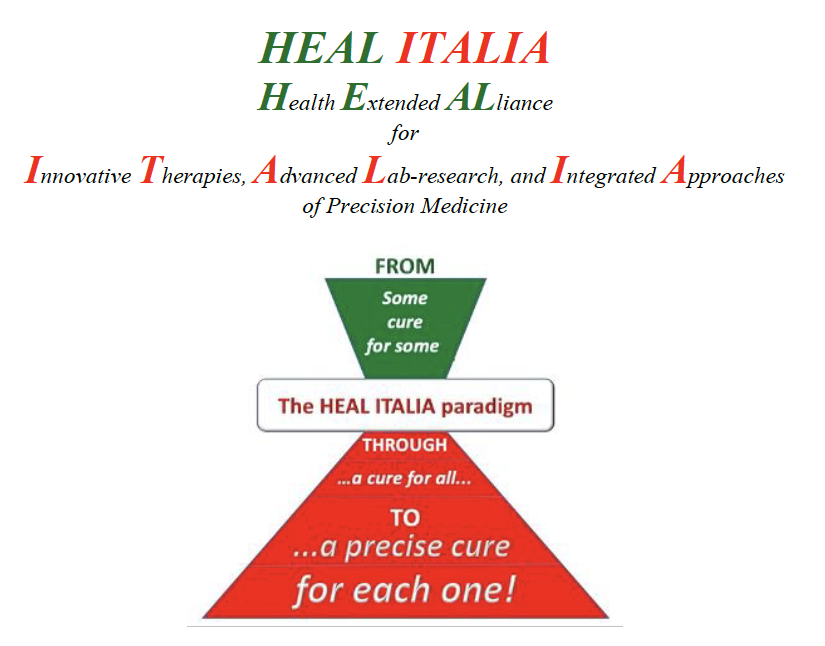 SAPIENZA 480 K
SIT (PARTNER) 1.6 M
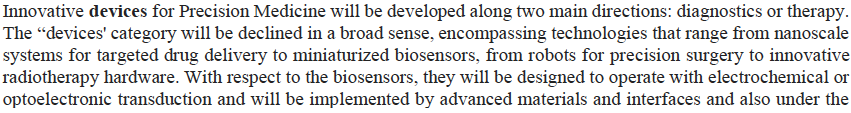 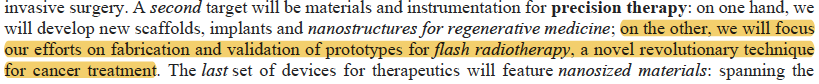 * Inizialmente insieme a INFN (G. Cuttone)
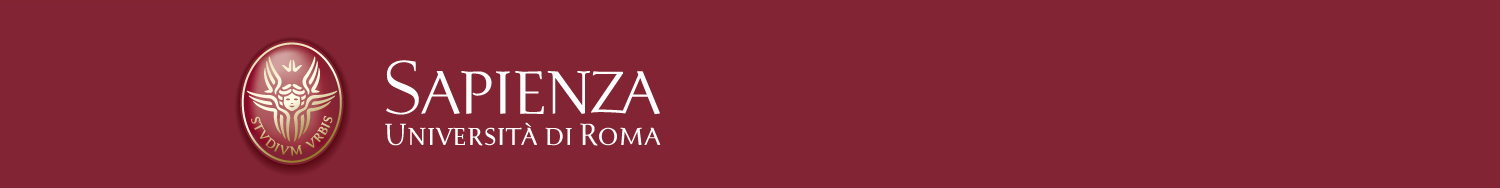 Pagina 13
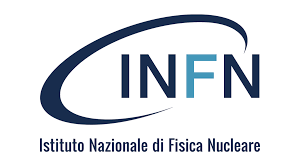 PE6: BASIC PROTOTYPE  SAPIENZA & SIT
MODULATOR (100 Hz – 1 KHz)
KLYSTRON 50 MW  <10 ms
PULSE COMPRESSOR
GRADIENTE 40 MV/m
1 m
1 m
QUADRUPOLES
TW C-SECTION 2
TW C-SECTION 1
REALIZZATO PRESSO  SIT, SARA’  TRASFERITO ALLA  SAPIENZA A FINE PROGRAMMA
PE6: SPOKE 3 – Collaboration with Un. PISA  & CRPF
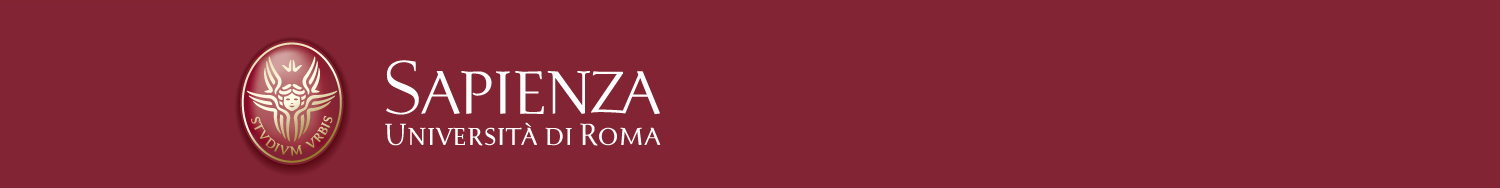 Pagina 14
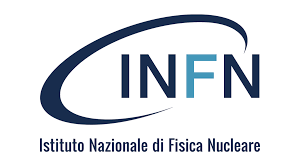 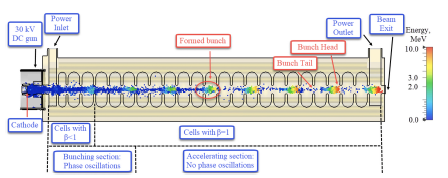 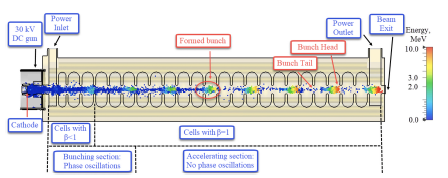 ESEMPIO DI STRUTTURA TW CON SEZIONE LOW BETA
ESEMPIO DI STRUTTURA TW CON SEZIONE LOW BETA
ESEMPIO DI STRUTTURA TW CON SEZIONE LOW BETA
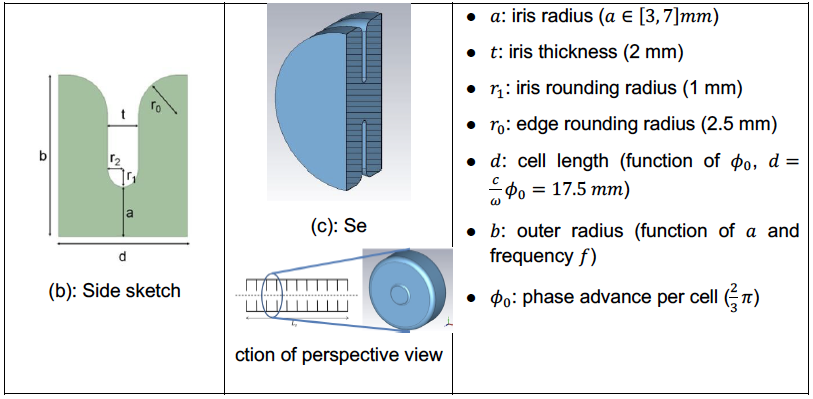 STRUTTURA TW HIGH GRADIENT
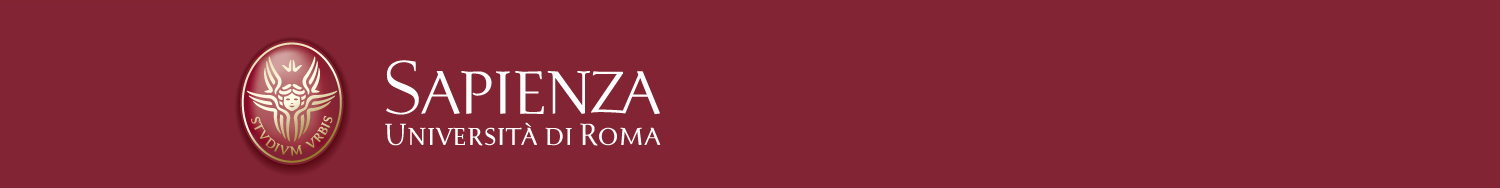 Pagina 15
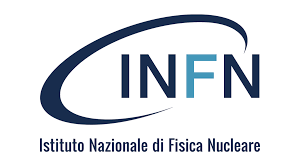 Accelerating structure: TW linac full RF design
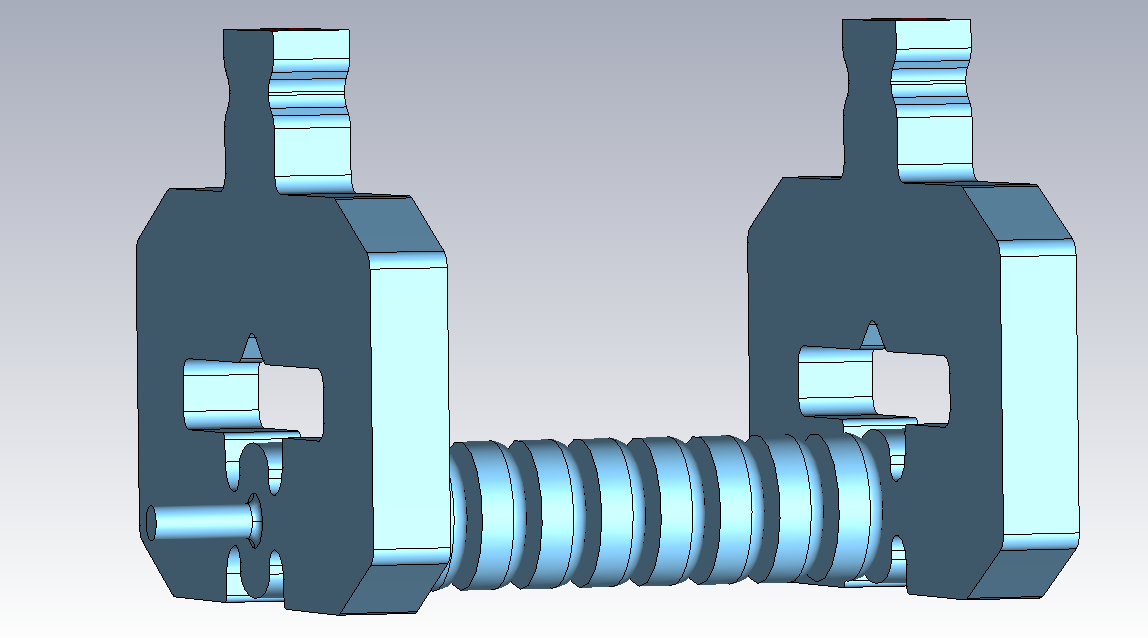 3D split CAD from CST courtesy of Daniele Francescone
Dual-feed input and output RF power couplers;
Iris aperture radius a = 5 mm;
Reflection Coefficient S11 = -30 dB at 5.712 GHz;
Power  in
Power  out
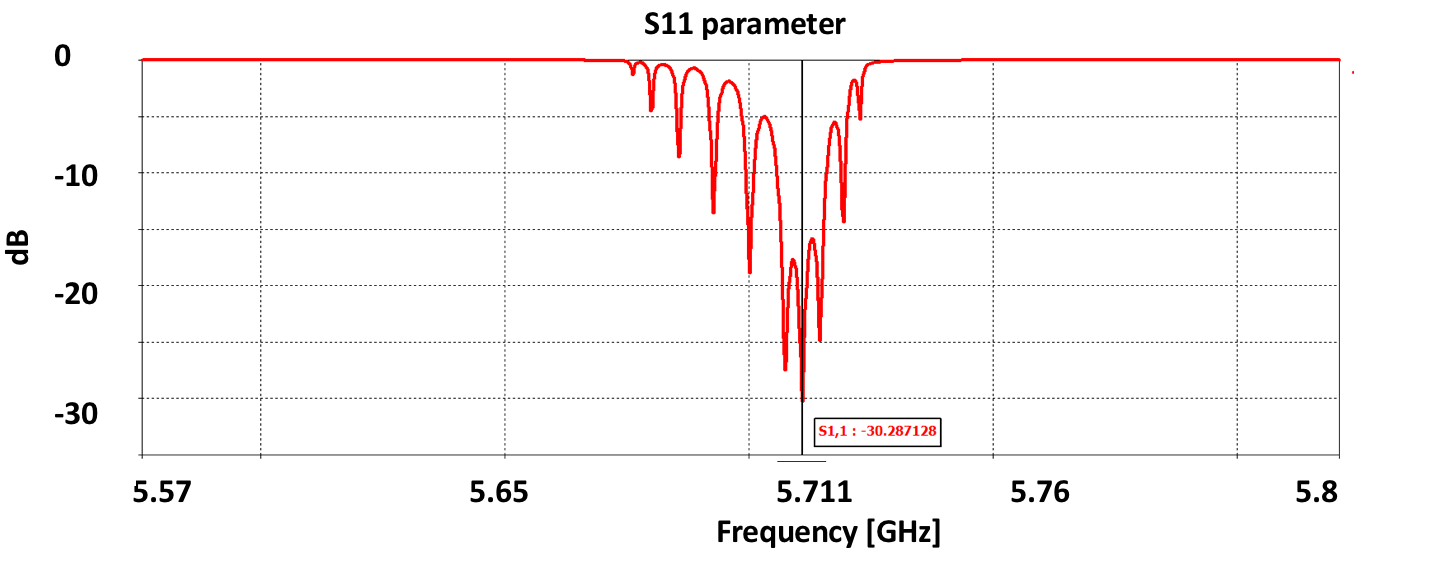 Electric field
Electric field on the axis
Power  in
Power  out
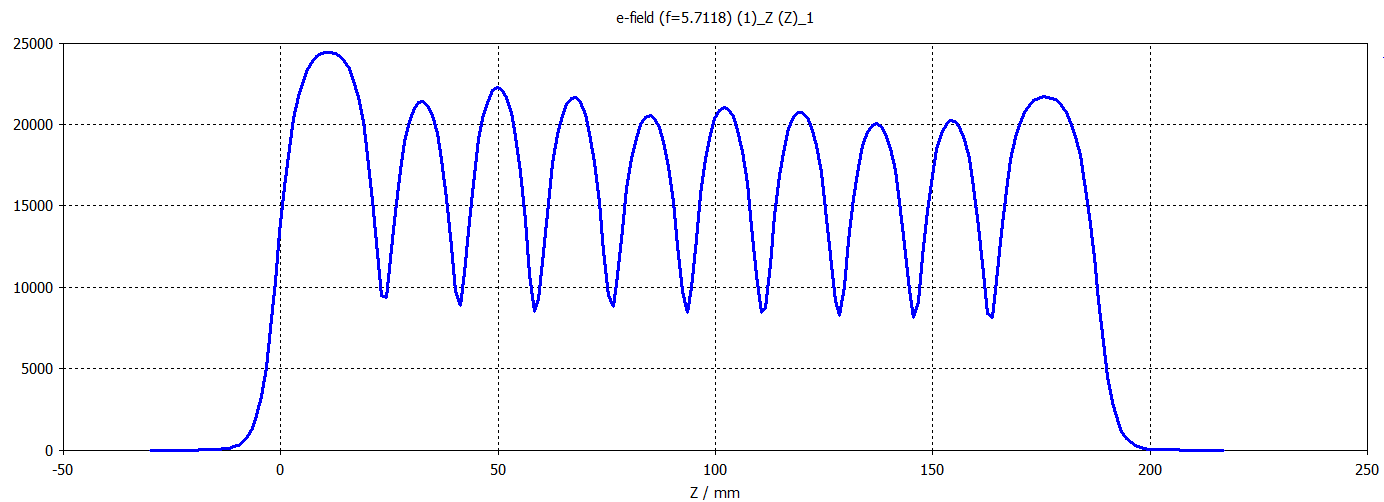 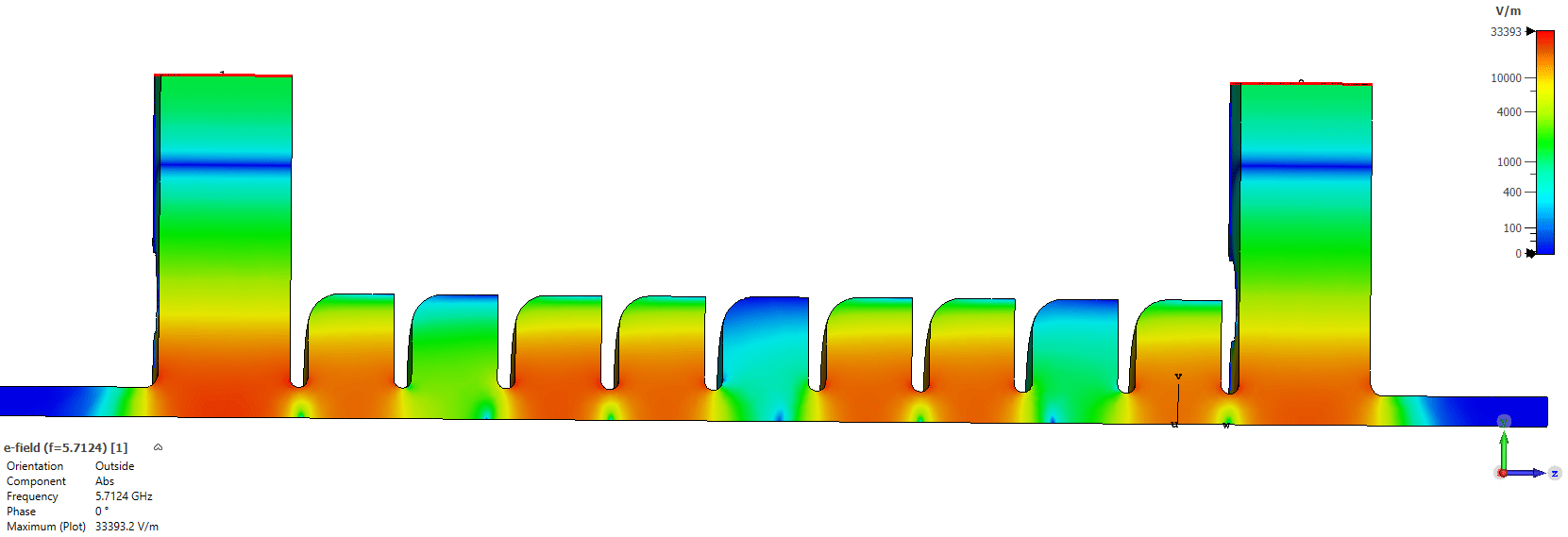 Arbitrary Unit
L. Giuliano, D. De Arcangelis, D . Francescone
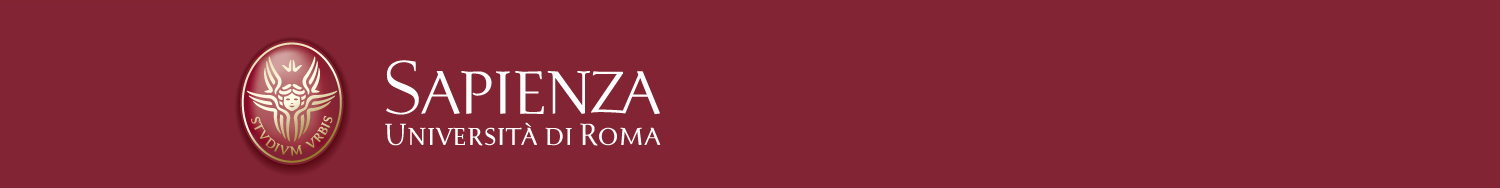 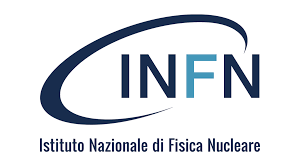 Accelerating structure: mechanical design
tuners
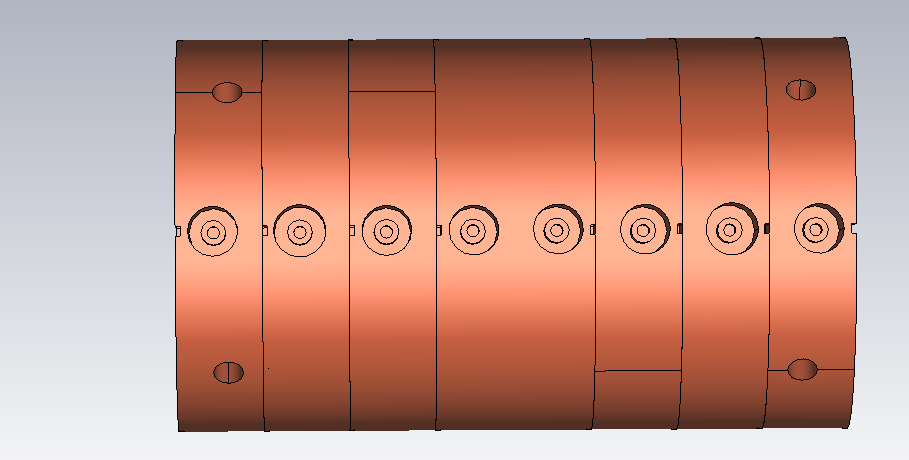 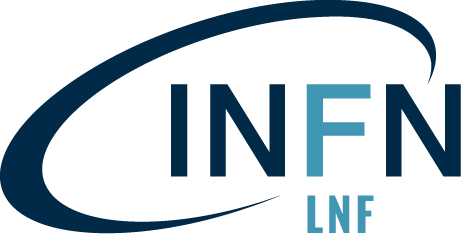 bolts to join the cells
water for cooling
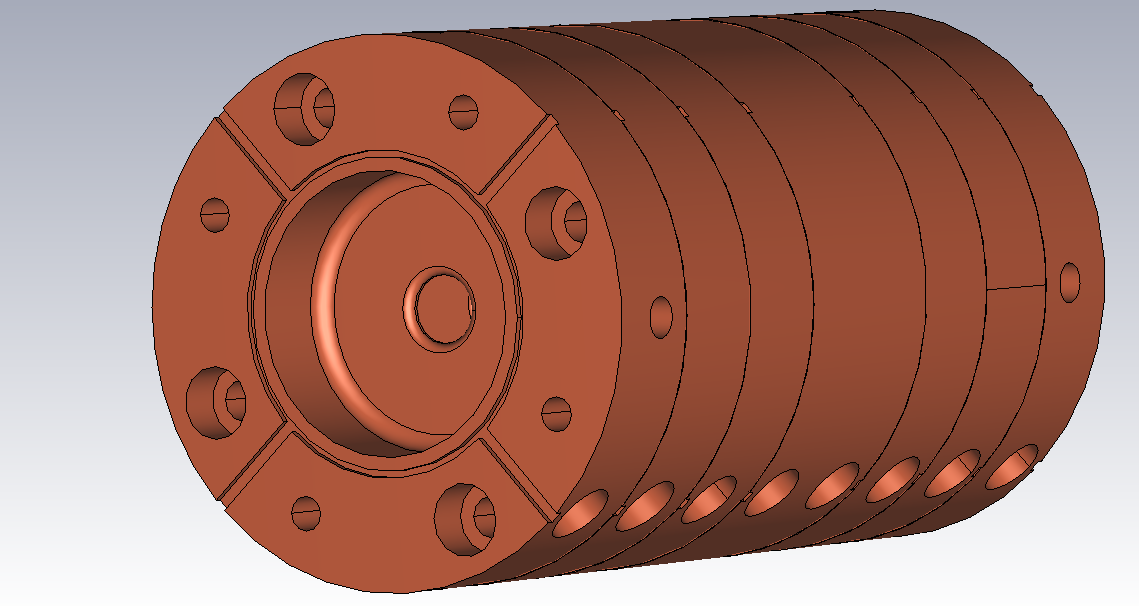 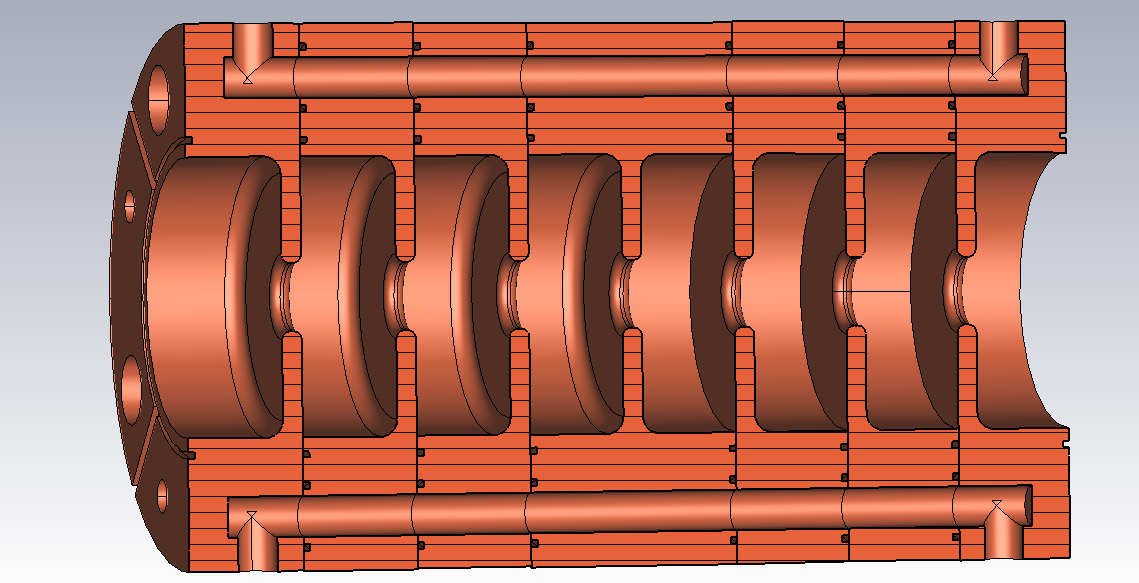 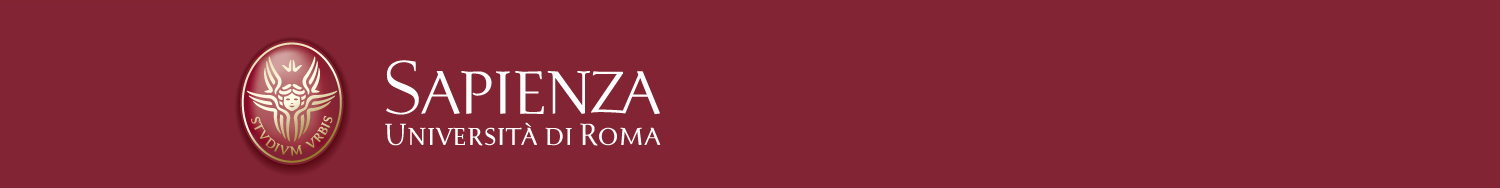 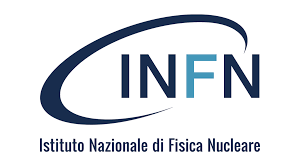 PROTOTYPING WITH SAPIENZA FUNDINGS
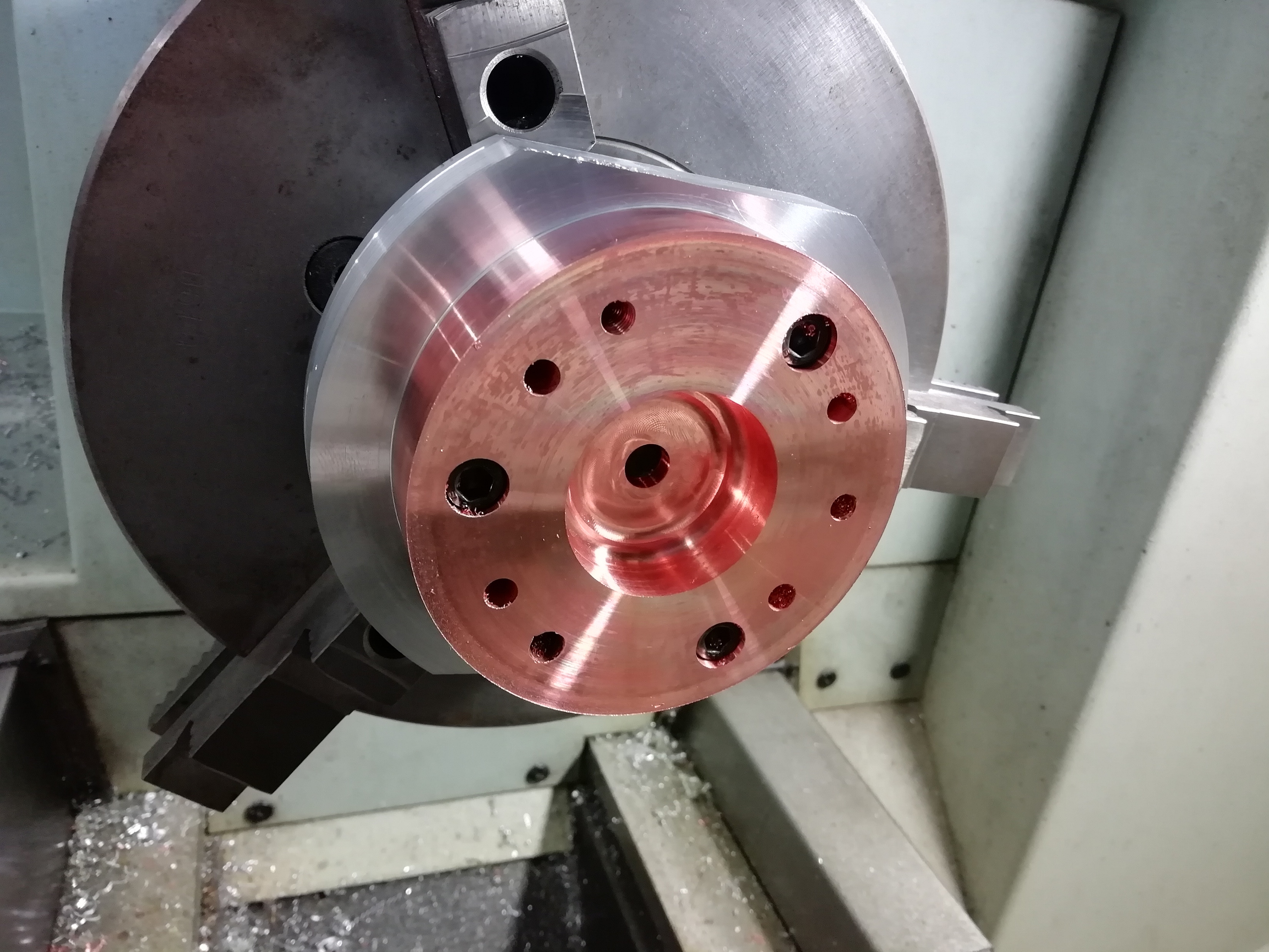 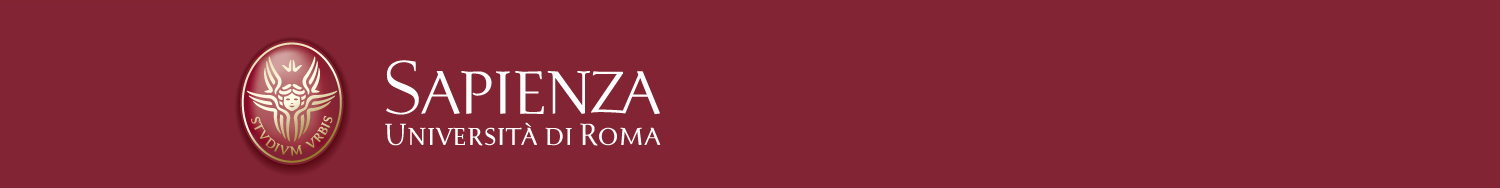 Pagina 18
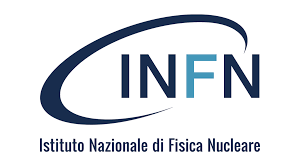 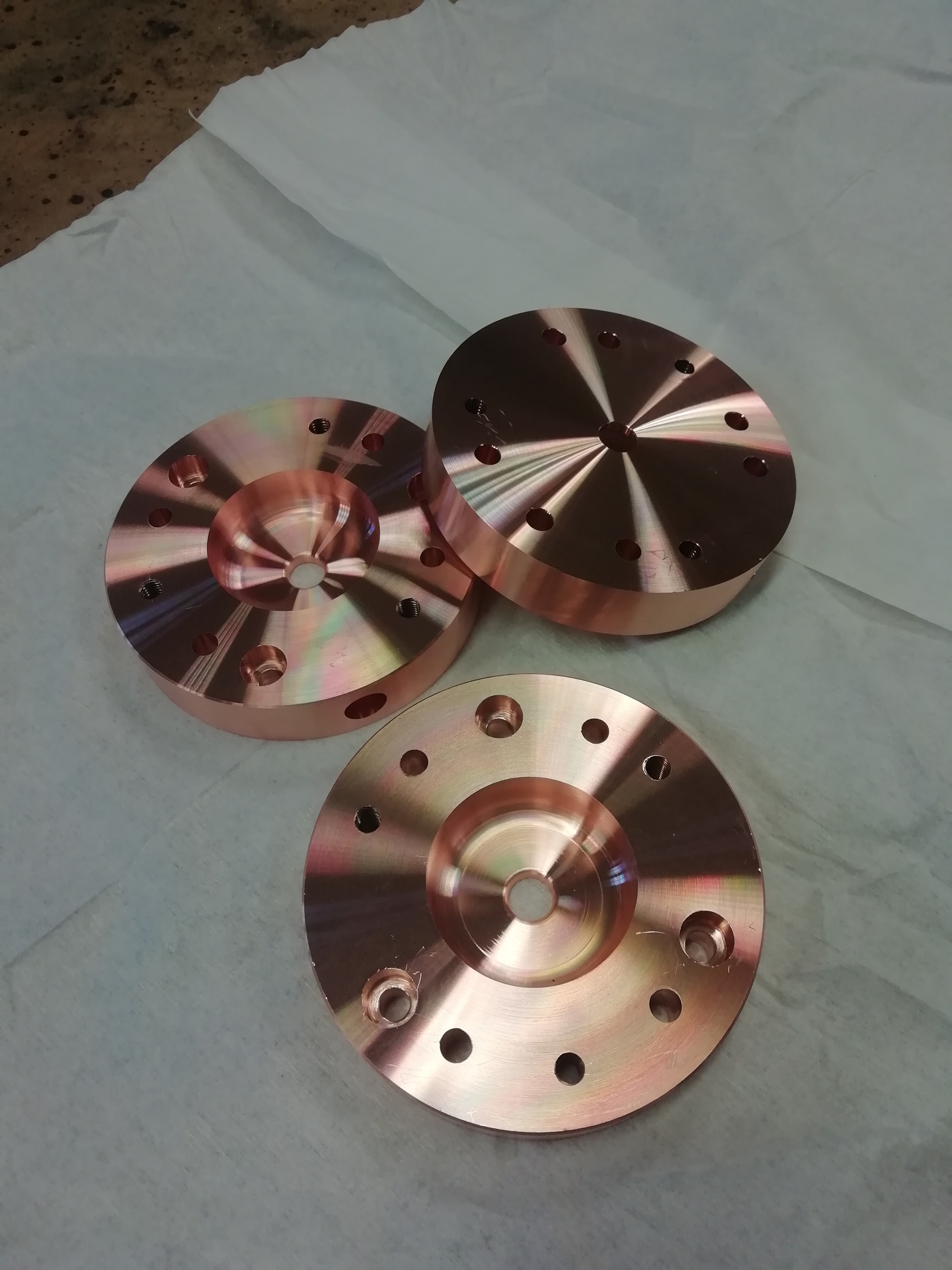 LAVOR. : MARCO MAGI

OFF. MECC. INFN-ROMA1
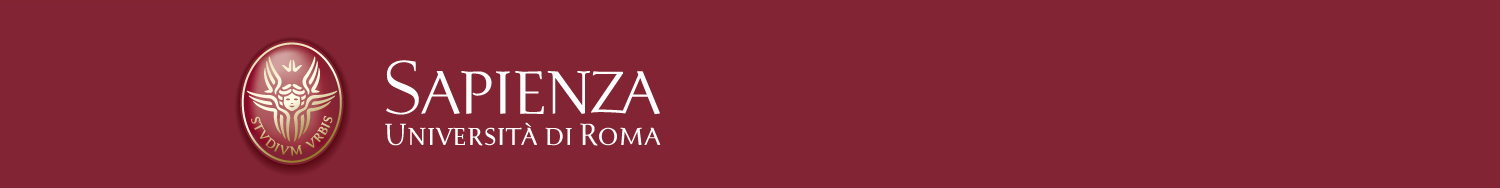 Pagina 19
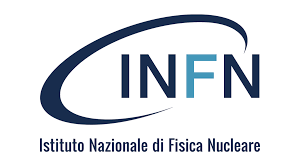 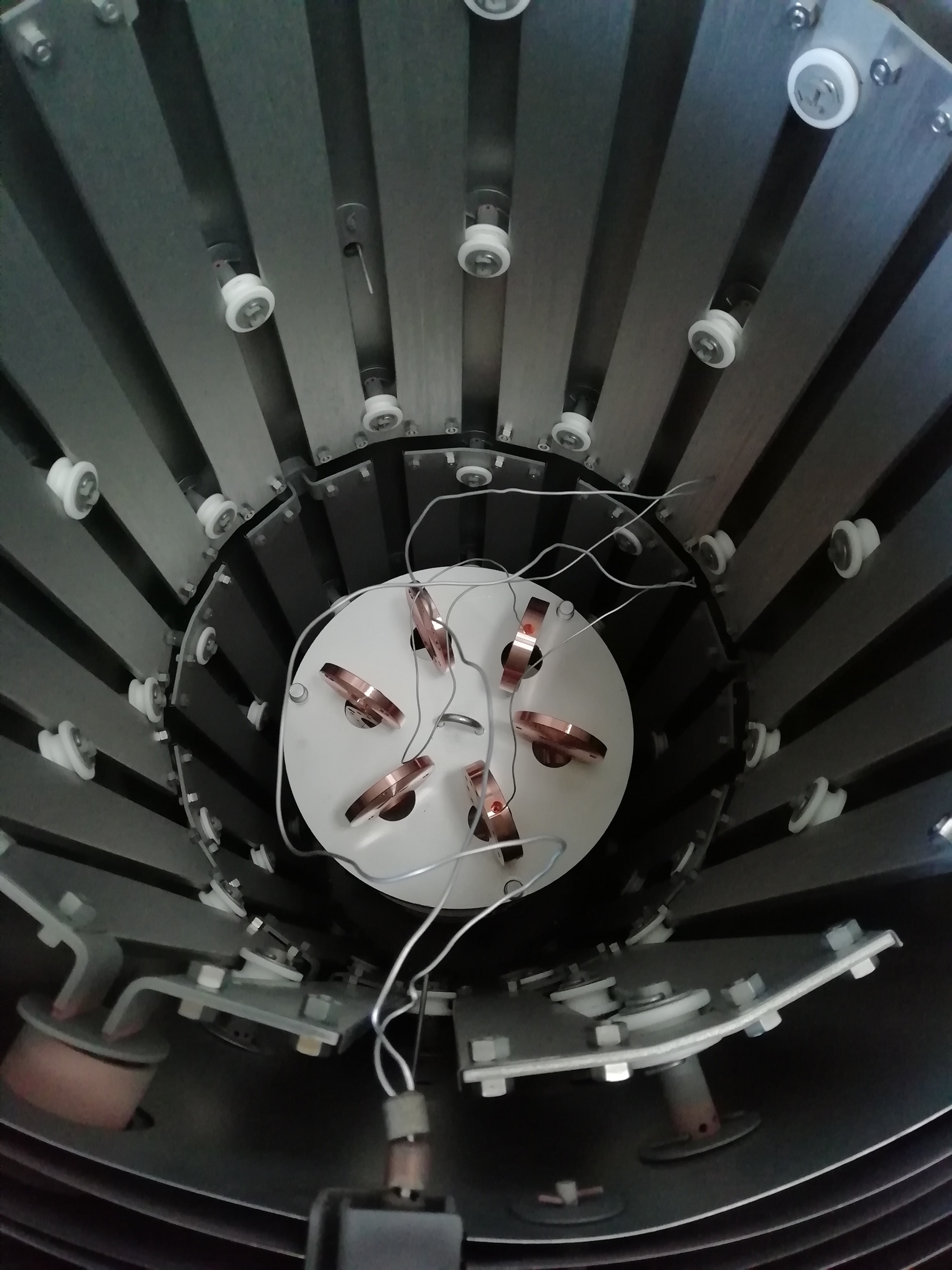 COTTURA E BRASATURA : 
MARCO MAGI
ROBERTO DI RADDO
VALERIO LOLLO

FORNO LNF
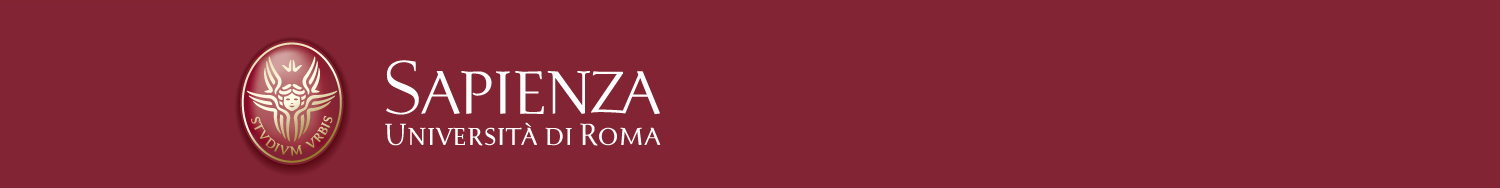 Pagina 20
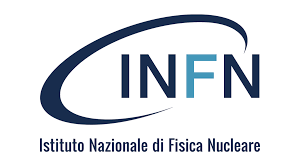 FUNDINGS & SCHEDULE
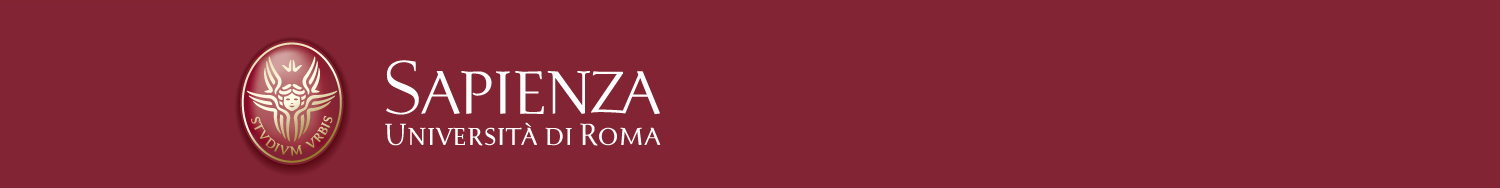 Pagina 21
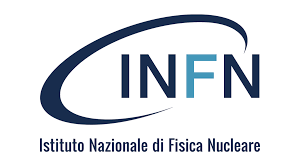 SAPIENZA

Commissione Scientifica Ateneo  : 50 k  C-Band prototyping
PNRR – PE6
Selected and funded for FLASH:

480 K to Sapienza for Project  and RF C-band Linac components (100%)
1.6 M to SIT  Hardware for the realization of a full system prototype 
      (60% of its own costs)
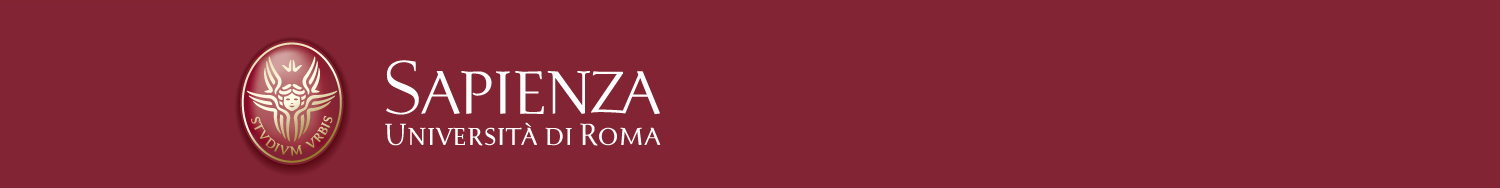 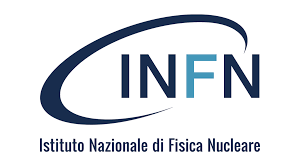 PROJECT TIMELINE
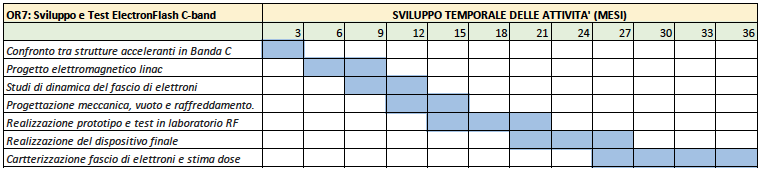 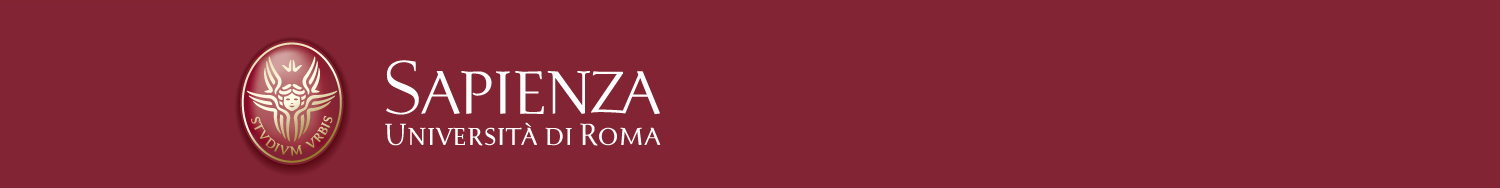 Pagina 23
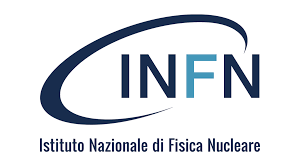 Scientific Committee
 for Radiobiology and medical applications
 
V. Cardinale
G. Cenci
F. De Felice
E. Gaudio
G. Minniti
R. Negri
M. Osti
M. Pacilio
G. Pallacani
V. Tombolini
PE6 : VHEE-FLASH
Referente Sapienza 
 Vincenzo Patera
Project Coordinator
 Luigi Palumbo
SIT
Treatment Plans VHEE
A. Sarti
LINAC VHEE-FLASH
M. Migliorati
Linac Parameters :  M. Migliorati & L. Giuliano
Dose engine: G. Traini & G. Franciosini
RF Design : L. Giuliano
Optimization: A. Schiavi & A. Di Gregorio
RF prototype: A. Mostacci
Online Beam Monitor : M. Marafini & A. Trigilio
Diagnostics : A. Mostacci
Beam Dynamics : L. Giuliano
Radioprotection: A. Di Gregorio & G. Franciosini, F. Perondi
Beam measur. : E. Chiadroni
Beam Delivery : A. Vannozzi (INFN) & A. Trigilio
Linac Controls   :  A. Mostacci
e-beam/dose character  L. Giuliano ….
Magnets:  A. Vannozzi (INFN)
WEB, Repository & Network   M. Coppola
Mech. machining: M. Magi
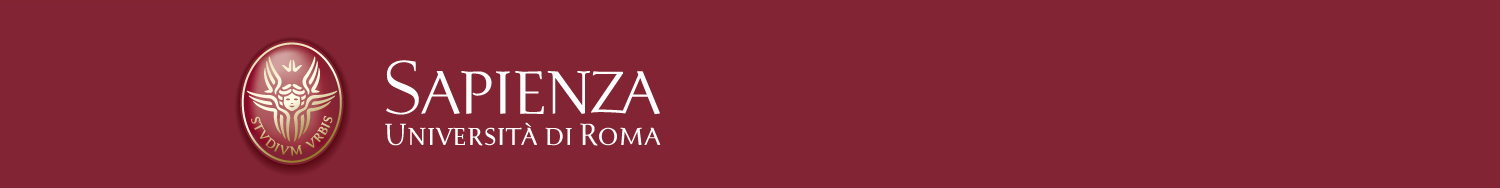 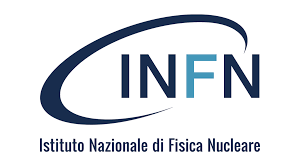 COLLABORAZIONE  INFN ?
N. 2 RIUNIONI CON INFN4LS (G. Cuttone)
1) Collaborazione tecnica e scientifica
   Riguarda la collaborazione su alcuni aspetti progettuali del prototipo, in particolare radiofrequenza, vuoto, 
   magneti e diagnostica, competenze presenti a LNS e Roma1. 
	 
2) Utilizzo facilities INFN
    - Officina meccanica Roma1
    - Facilities LNS
 
3) Contributo (on loan) al progetto VHEE con i prototipi realizzati da GrV FRIDA
    - prototipo sezione accelerante alto gradiente (Roma1)
    - prototipo compressore di impulsi di potenza (LNS)
 
4) Collaborazione nei test di collaudo del prototipo
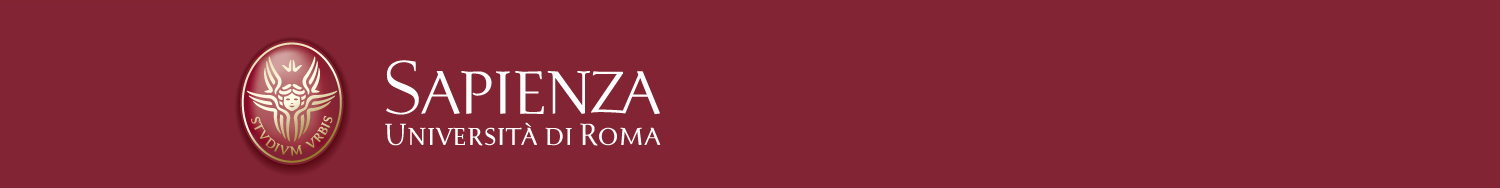 Pagina 25
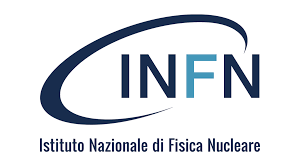 LNS Collaboration
Roma1 Collaboration
LNF GOST Collaboration
G. Cuttone
L. Ficcadenti
RF Design : L Faillace,  Alesini
RF prototype: Faillace, Alesini
P. Cirrone
Facilities (off. Meccanica)
Diagnostics :  G. Franzini
G. Torrisi (Pulse compresor)
……….
Beam Dynamics :  L. Faillace
RF Linac Controls  :  S. Gallo
Magnets: A. Vannozzi
Beam  delivery : A. Vannozzi
Brasatura:  Lollo, Di Raddo
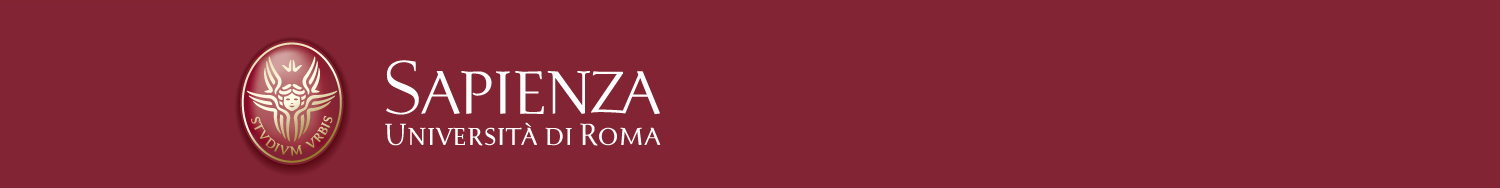 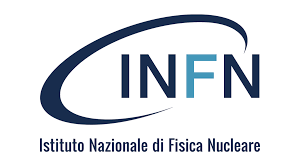 FRIDA Project (INFN Gr.V call) 4 work-packages:

mechanism modelling & radio-biology experiments; 
120 k: beam delivery techniques (VHEE) – Prototype HG C-band Section
70 k : C-band pulse compressor 
Detectors for beam monitoring; 
treatment planning development
ACCORDO DI COLLABORAZIONE IN PROGRESS ……
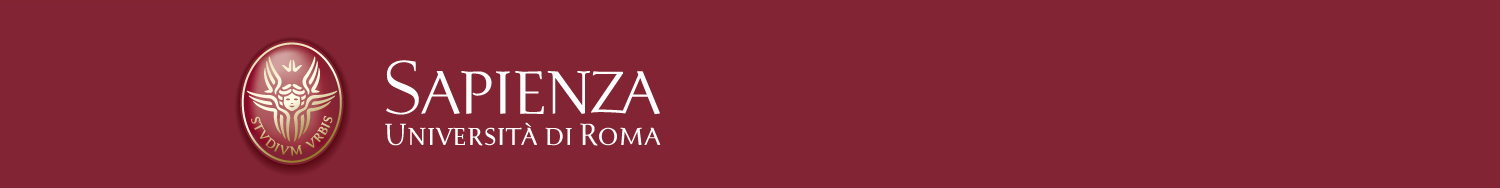 Pagina 27
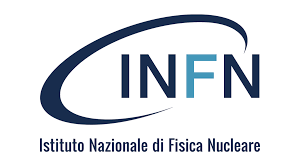 PNRR – MISE – innovation II (2023)


Sapienza
Financial request 1.2 M 
24/134 admitted
PNRR – IPCEI – MISE (2022)

Admitted to phase 2

SIT + Sapienza + European institution and industries
Financial request 4 M
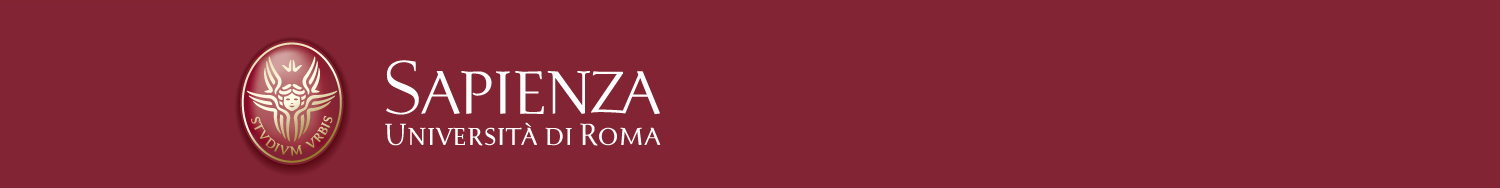 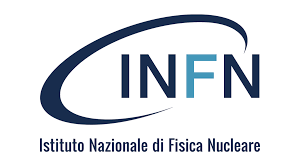 COSTS OF HARDWARE  and SYSTEMS
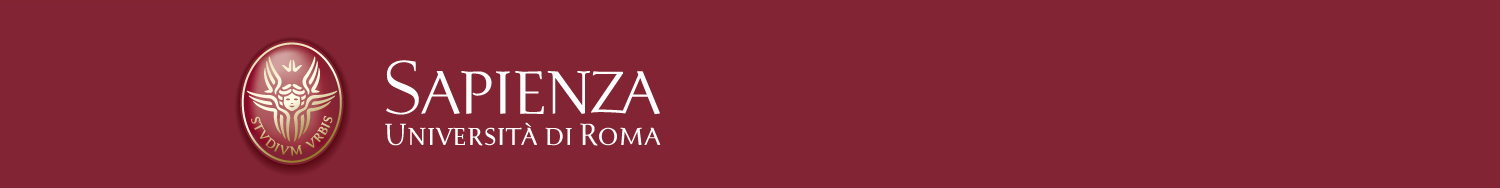 Pagina 29
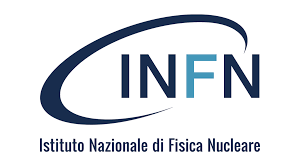